wellcome
Teachers Introduction
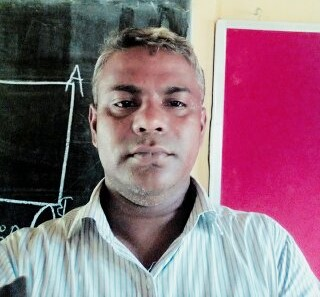 Name:Biplab Chandra Paul
Head Teacher
Auliabad govt.primary school
bpaulhtgps@gmail.com
Lesson Introduction
Subject::English                                class: one
Lesson:unit 11 lesson1-3                   Time:45 min
Leaarning outcome
Listening:

Speaking:

Reading:

Writing:
Justify previous lesson
1.Which is your left hand ?
2.Which is your right hand?
3.Which is  ground
4.Which is sky?
5.Make a word with H.
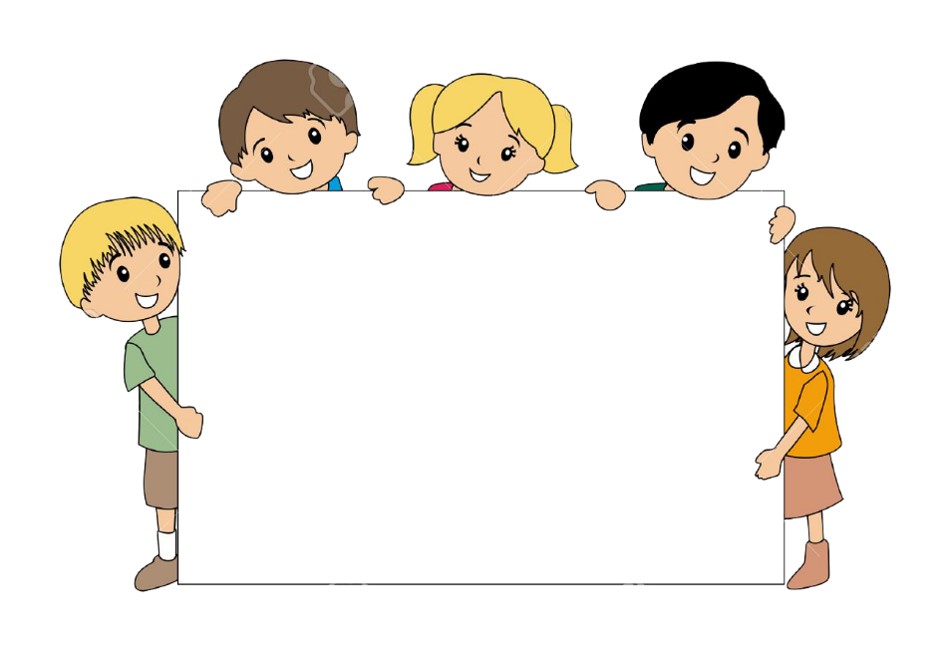 Our today’s lesson is--
COMMANDS
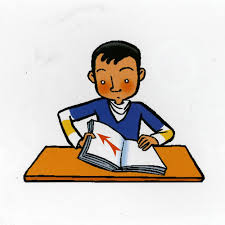 open
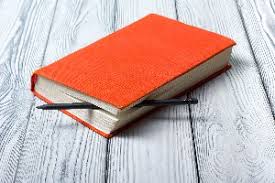 close
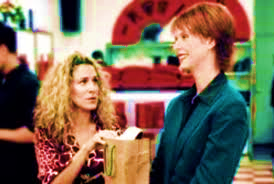 Show me
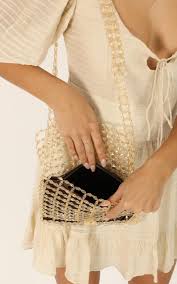 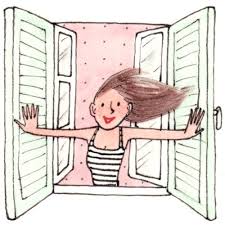 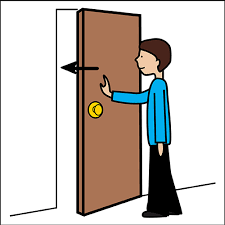 Close the door.
Show me your bag.
Open the window.
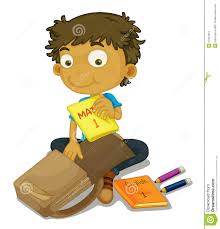 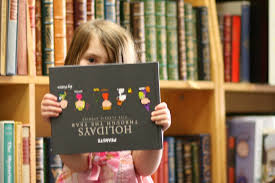 Open your bag.
Show me  your bag.your bag
Show me your book.
Close your book.
Open your book
Say  with me
Open
Close
Show me
window
door
Your bag
Open your note book and write them 10 time.
Open
Close
Open- ওপেন - খোলা
That’s all for today. Goodbye. See you tomorrow.
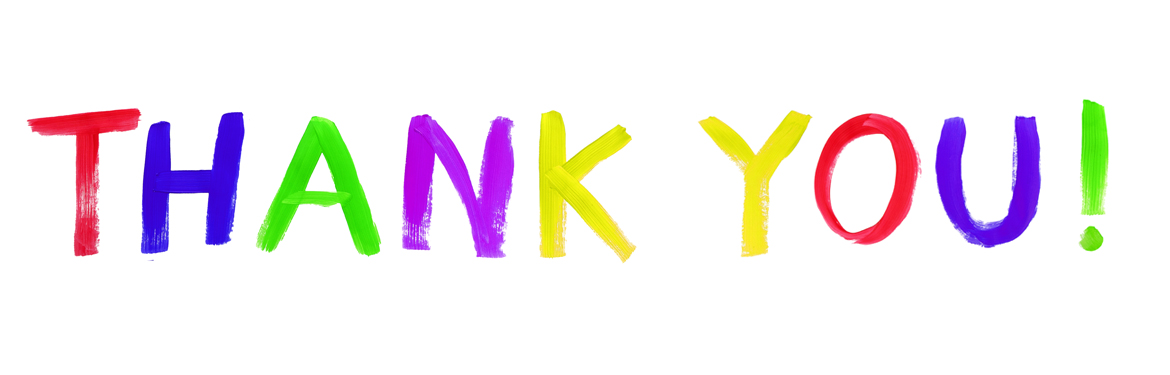